Please Take A seat and Grab your folder
Welcome!
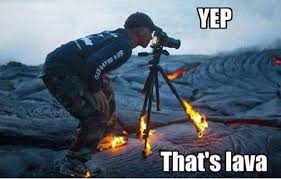 Objectives
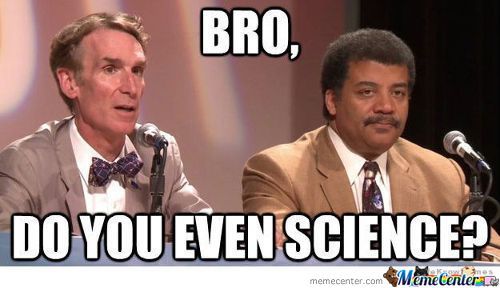 Introduction/Welcome
About Ms. Murphy 
Syllabus/Expectations
Routine and Procedures for Class
Class Website
Construction Zone Activity
About Ms. Murphy
Graduated from ASU
Studied Biological Sciences 
Emphasis on Neurobiology and Physiology
Teaching for 2 years
Rattlesnake Researcher (ASU)
Previous Jobs:  Venomous Snake Curator, Crocodile Wrestler, Zookeeper, Lizard Researcher (Yuma)
One dog, one cat, two snakes, and one hedgehog, one tarantula
Goal for this year (2017): Hike the Grand Canyon
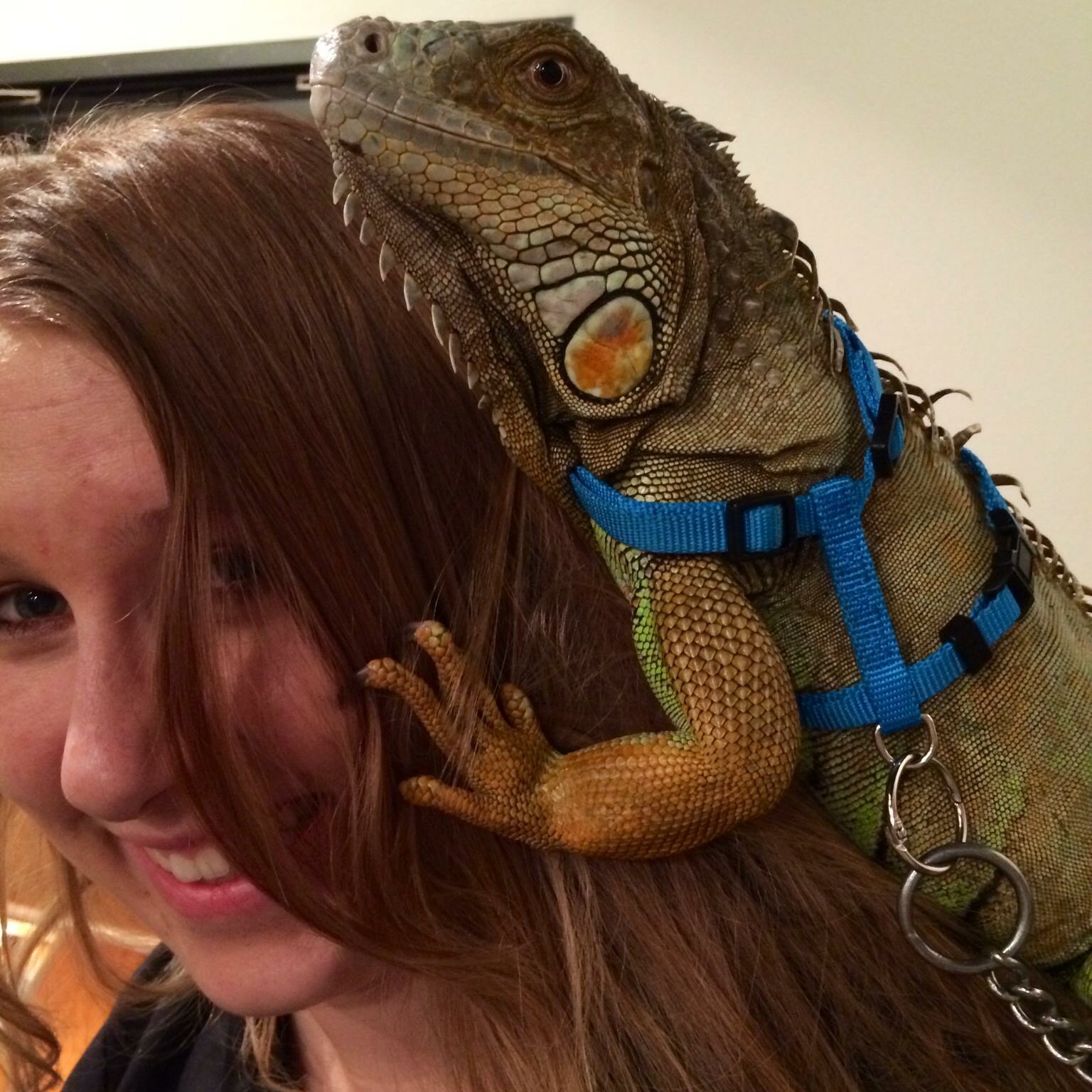 Syllabus
Routines and Procedures for Class
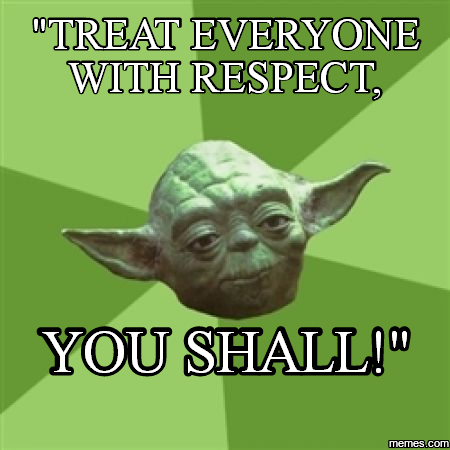 Entering class
Folders
Turning in Assignments
Bell Work
Pencils
Bathrooms
Hall passes
 Exit Ticket
Food and Drink
RESPECT
Class Website
http://msmurphysscienceclass.weebly.com/
Construction Zone
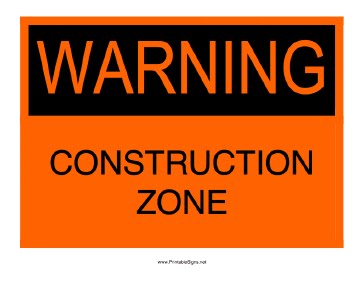 Go to the table that has your number.
You and your team will have 20 mins to build a house out of the deck of cards on your table.
Your team can use all of the supplies that are on your table.
Goal:
Creative
Tallest
Tallest or most creative house wins a prize.
Catch: All team members have to be completely silent when building the house. 
If your team is not silent, then your team will be disqualified.
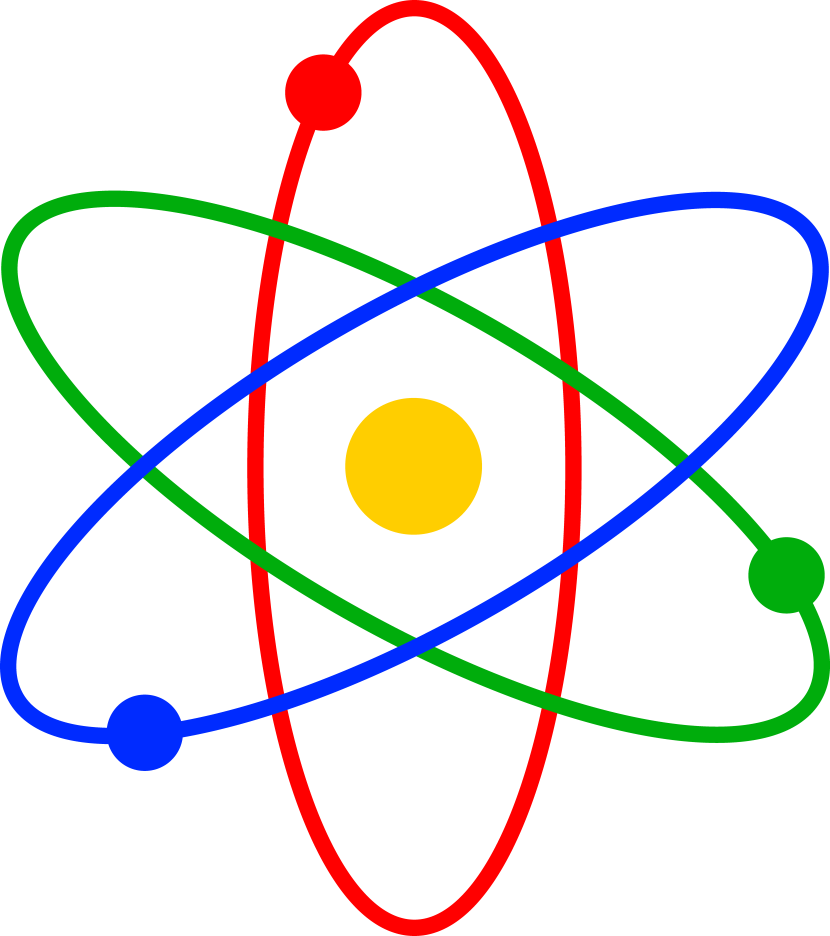 Reflection: How does this relate to science?
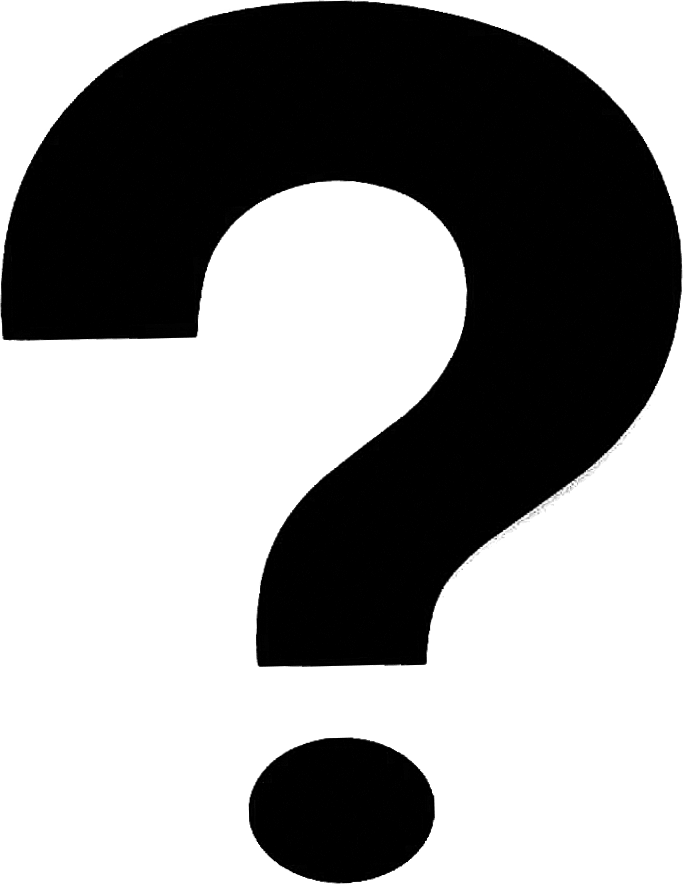 This Photo by Unknown Author is licensed under CC BY-SA
Due Tomorrow
Notebook or Composition Notebook
Signed Syllabus Page
First grade in the gradebook!